স্বাগতম
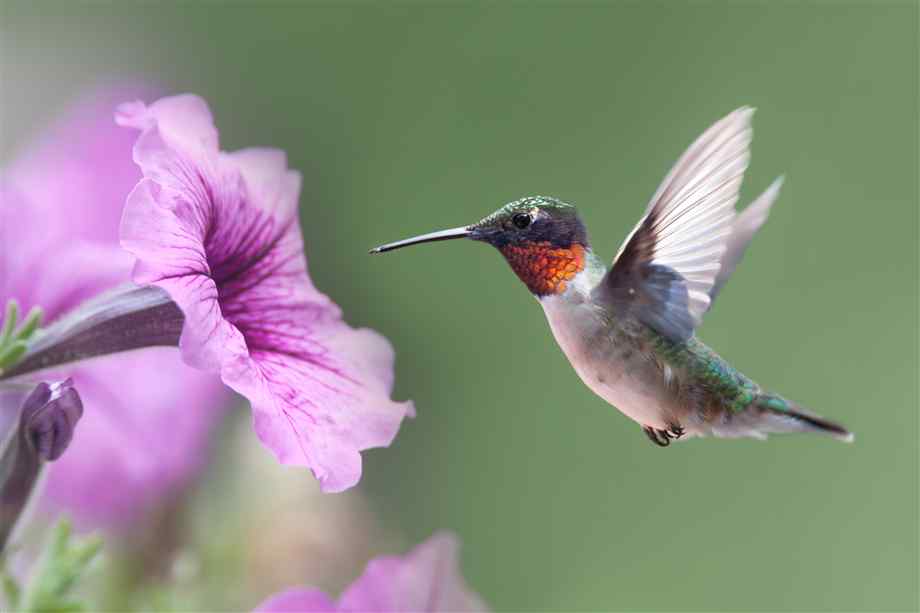 শিক্ষক পরিচিতি
পাঠ পরিচিতি
শ্রেণিঃ ৩য়
বিষয়ঃ প্রাথমিক বিজ্ঞান
অধ্যায়ঃ২য়
পাঠের শিরোনামঃ জীব ও জড় 
পাঠ্যাংশঃআমাদের ….. পারে না।
কামরুজ্জামান
সহকারী শিক্ষক 
পশ্চিম ছাতনাই সরঃপ্রাঃবিঃ
ডিমলা,নীলফামারী।
শিখনফল
১।জীব ও জড়বস্তুর তালিকা তৈরী করতে পারবে।

২। জীব ও জড়বস্তুর বৈশিষ্ট্য লিখতে পারবে।

৩। জীব ও জড়বস্তুর পার্থক্য লিখতে পারবে।
বলতো এগুলো কিসের ছবি?
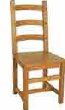 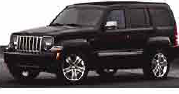 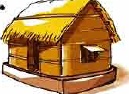 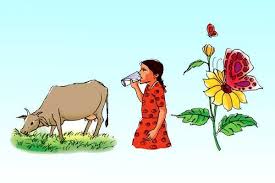 জীব
ও
জড়
আজকে আমরা পড়ব
জীব ও জড়
বলতো শ্রেণিকক্ষের ভিতরে কী কী আছে?
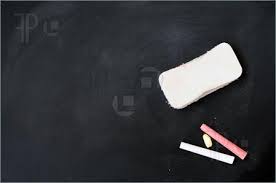 জড়
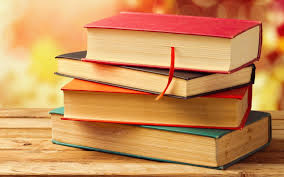 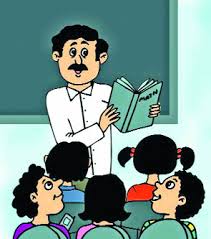 জীব
বলতো শ্রেণিকক্ষের বাইরে কী কী আছে?
জড়
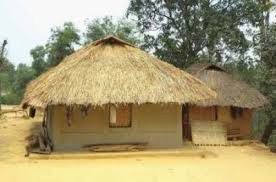 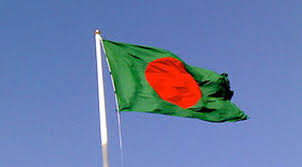 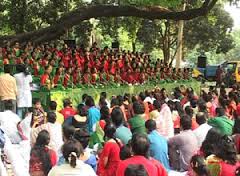 জীব
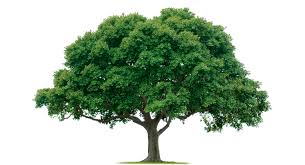 যার জীবন আছে ,বৃদ্ধি পায়,খাদ্য গ্রহণ করে,
শ্বাস নেয় তাকে জীব বলে।যেমন-মানুষ,গাছ।
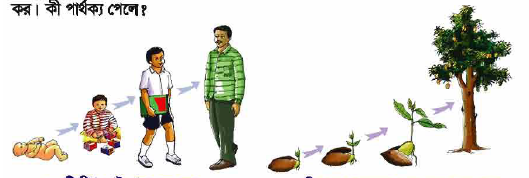 যার জীবন নেই ,বৃদ্ধি পায় না,খাদ্য গ্রহণ করে না,
শ্বাস নেয় না তাকে জড় বলে।যেমন- ঘরবাড়ী,চক ডাস্টার।
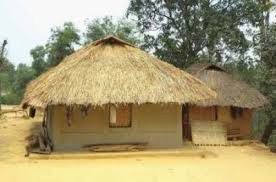 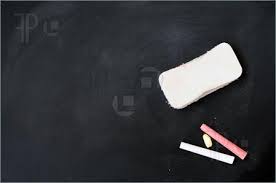 জীব ও জড় এর মধ্যে পার্থক্য
তোমার পাঠ্যবইয়ের ৬ ও ৭পৃষ্ঠা বের করে মনযোগ দিয়ে পড়।
বামপাশের কথাগুলোর সাথে ডানপাশের কথাগুলোর মিল কর
শুন্যস্থান পূরণ
মৃত্যু
ক) জীবের শরীরের বৃদ্ধি ও ...... ঘটে।

খ) জড় ......... খায় না ,পানি ........করে না , ........পায় না
খাবার
পান
বৃদ্ধি
দলগত কাজ
গরু ও মানুষের মধ্যে ৪ টি পার্থক্য লিখ।
গাছ ও ঘরের ৪ টি করে বৈশিষ্ট্য লিখ।
মূল্যায়ণ
১)জীব ও জড়ের ৩টি করে উদাহরন দাও।
২) জীব ও জড়ের ২টি করে বৈশিষ্ট্য লিখ।
৩) জীব ও জড়ের ২টি করে পার্থক্য লিখ।
বাড়ির কাজ
তোমাদের বাড়ির আশেপাশে কী কী জীব ও জড়বস্তু দেখা যায় 
তা লিখে নিয়ে আসবে।
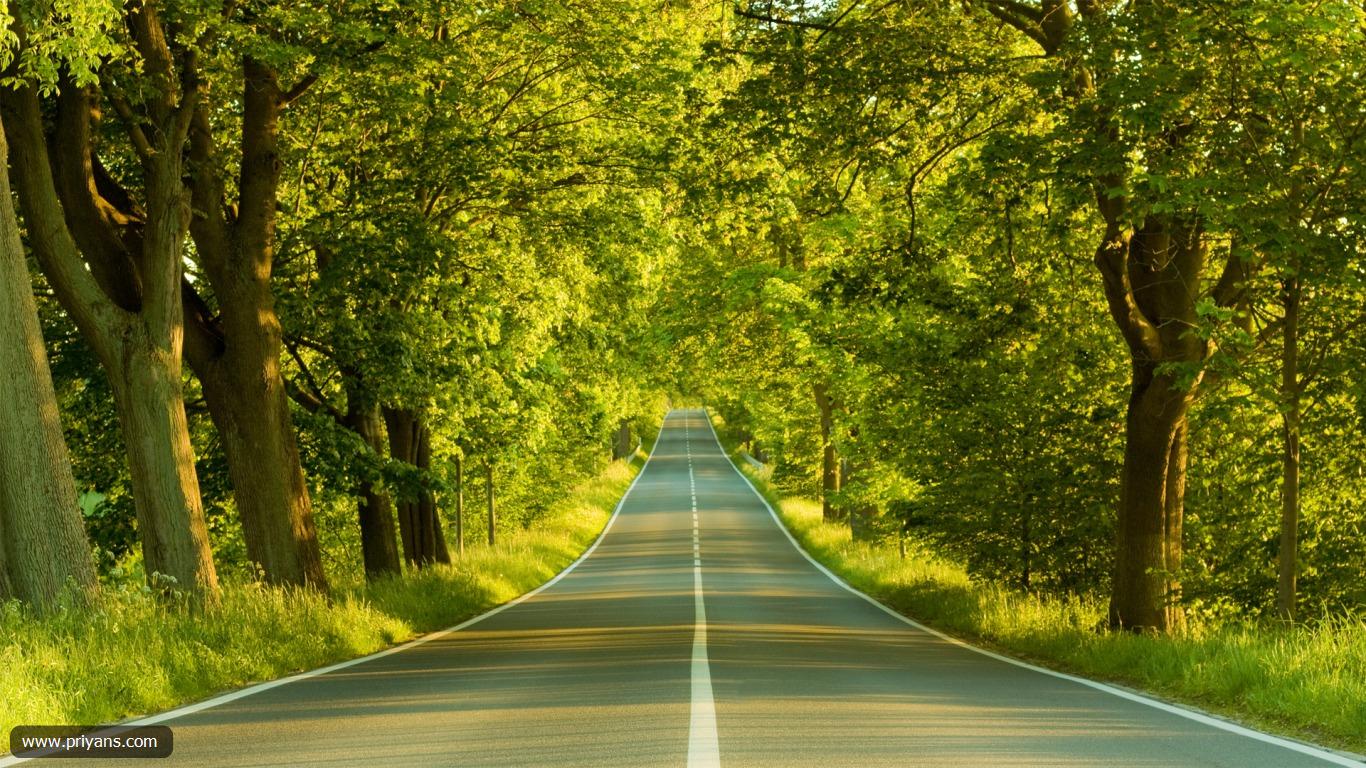 ধন্যবাদ